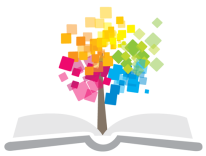 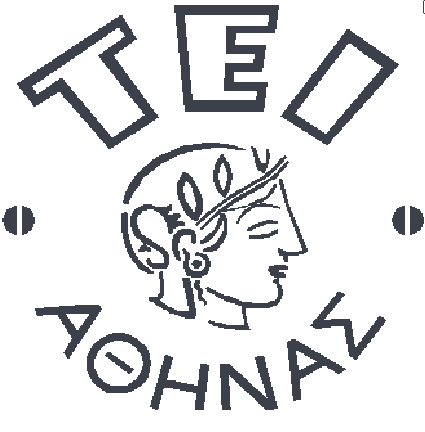 Ανοικτά Ακαδημαϊκά Μαθήματα στο ΤΕΙ Αθήνας
Περιβαλλοντικές Επιδράσεις στην Αισθητική
Ενότητα 3: Βλάβες του δέρματος από φυσικά αίτια
Δρ. Ευαγγελία Πρωτόπαπα, Καθηγήτρια Φαρμακοποιός - Αισθητικός
Τμήμα Αισθητικής και Κοσμητολογίας
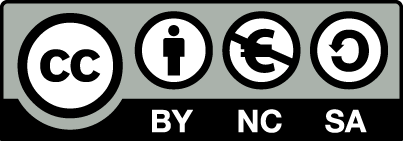 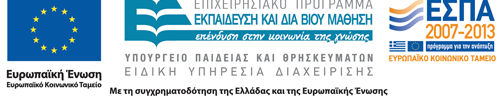 Φυσικά αίτια
Οι βλάβες του δέρματος από φυσικά αίτια είναι:
Από μεταβολές της θερμότητας:
από αύξηση της θερμοκρασίας: εγκαύματα – θερμοπληξία
από ελάττωση της θερμοκρασίας: χείμετλα - κρυοπαγήματα
Από τον ηλεκτρισμό: ηλεκτροπληξία
Από την ιοντίζουσα ακτινοβολία
Από τις καιρικές συνθήκες
Από τον ήλιο
Από τις ελεύθερες ρίζες
1
Βλάβες του δέρματος από μεταβολές της θερμοκρασίας
2
Θερμοπληξία
Σαν θερμοπληξία χαρακτηρίζεται η κατάσταση εκείνη που κύριο γνώρισμά της έχει την υπερθέρμανση του ατόμου από την αυξημένη θερμοκρασία του περιβάλλοντος.
Η θερμοπληξία μπορεί να καταλήξει στον θάνατο και μπορεί να προκληθεί από θερμοκρασίες στο περιβάλλον πάνω από 44-45°C.
Παράγοντες που μπορεί να συμβάλλουν στην εμφάνιση της θερμοπληξίας είναι: χώροι με όχι καλόν αερισμό, πολλά ρούχα, η υγρασία, που παρεμποδίζει την αποβολή θερμότητας από τον οργανισμό κ.ά.
Κατά την θερμοπληξία το δέρμα παρουσιάζει έντονο καύσο και ξήρανση.
Αντιμετώπιση: Απαραίτητα είναι τα κρύα επιθέματα και η μεταφορά του ασθενούς σε δροσερό και σκιερό μέρος.
3
Εγκαύματα 1/3
Έγκαυμα ονομάζουμε κάθε βλάβη που μπορεί να προκληθεί στο δέρμα και στους ιστούς από την άμεση επαφή με εστίες θερμότητας (π.χ. φωτιά) ή με χημικά μέσα (όπως ισχυρά οξέα και αλκάλεα).
Τα εγκαύματα διακρίνονται σε φυσικά και χημικά ανάλογα με το αίτιο που έχουν προκληθεί. Τα εγκαύματα διακρίνονται σε 4 βαθμούς ανάλογα με την βαρύτητα της κλινικής τους εικόνας και της πρόγνωσής τους, που εξαρτάται από την έκτασή τους, έτσι που μπορεί ένα εκτεταμένο έγκαυμα Α' και Β' βαθμού να είναι πολύ βαρύτερο από ένα έγκαυμα Δ' βαθμού.
4
Εγκαύματα 2/3
Τα εγκαύματα χαρακτηρίζονται:
A' Βαθμού: όταν έχουμε απλή ερυθρότητα, αύξηση της θερμοκρασίας της περιοχής, οίδημα και πόνο. Επουλώνονται σε 3-4 ημέρες χωρίς να αφήσουν ουλή.
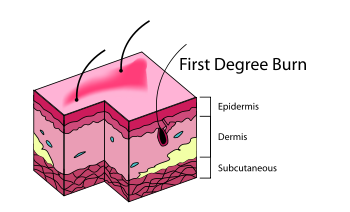 “Burn Degree Diagram”, από Webaware με άδεια CC BY-SA 3.0
5
Εγκαύματα 2/3
Β' Βαθμού: όταν πέρα από τα παραπάνω τυπικά φαινόμενα έχουμε και την εμφάνιση φυσαλίδων ή πομφολυγών (φυσαλίδες με μεγάλη έκταση-μέγεθος).
Το έγκαυμα προσβάλλει την επιδερμίδα και το ανώτερο τμήμα του χορίου.
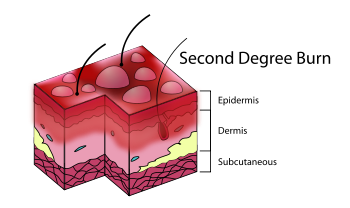 Επουλώνεται σε 3 εβδομάδες και η περιοχή μπορεί να είναι ερυθηματώδης αμέσως μετά την επούλωση.
“Burn Degree Diagram”, από Webaware με άδεια CC BY-SA 3.0
6
Εγκαύματα 3/3
Γ' Βαθμού: όταν σε αυτά προστίθεται νέκρωση του δέρματος και εσχαροποίηση της περιοχής, η οποία καλύπτεται από εφελκίδα η οποία όταν πέσει αφήνει ουλή.
Επουλώνονται σε 1 μήνα ή περισσότερο.
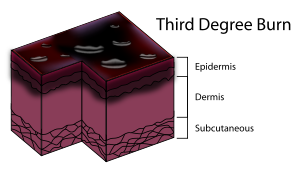 “Burn Degree Diagram”, από Webaware με άδεια CC BY-SA 3.0
Δ' Βαθμού: όταν η απανθράκωση επεκτείνεται στους υποκείμενους ιστούς και όργανα.
7
Χημικά εγκαύματα
Προκαλούνται στο δέρμα από καυστικές ουσίες και διαλύματα ισχυρών οξέων και αλκάλεων. Τα χημικά εγκαύματα είναι συχνά βαθύτερα και περισσότερο καταστροφικά από τα θερμικά εγκαύματα, με σοβαρή ουλώδη και μελαγχρωματική βλάβη.
8
Χημικά εγκαύματα από υδροφθορικό οξύ 1/2
Το υδροφθορικό οξύ είναι το πιο καυστικό και διαβρωτικό από τα ανόργανα οξέα.
Με συγκεντρώσεις του οξέος πάνω από 70% τα συμπτώματα του ερεθισμού γίνονται αμέσως εμφανή και το έγκαυμα είναι συνήθως Π βαθμού.
Με συγκεντρώσεις του οξέος κάτω από 30% παρεμβάλλεται μία λανθάνουσα περίοδος, πάνω από 24 ώρες, πριν ο ασθενής αντιληφθεί τις επιδράσεις του οξέος.
9
Χημικά εγκαύματα από υδροφθορικό οξύ 2/2
Ακόμη το υδροφθορικό οξύ διαχέεται μέσα από τους πόρους των λαστιχένιων γαντιών και συχνά προκαλεί καθυστερημένα εγκαύματα γύρω από την ονυχοφόρο πλάκα, τα οποία επουλώνονται αργά και μπορεί να οδηγήσουν σε πτώση του νυχιού. Χωρίς θεραπεία τα εγκαύματα από υδροφθορικό οξύ σ’ αυτή την περιοχή μπορούν να προκαλέσουν απώλεια της περιφερικής φάλαγγας.
Επειδή η διαδερματική απορρόφηση είναι άμεση, μετά από παρατεταμένη έκθεση, τα εγκαύματα καταλαμβάνουν μεγάλες εκτάσεις και τότε είναι αναγκαία η άμεση νοσοκομειακή περίθαλψη.
10
Χημικά εγκαύματα από υδροξείδιο του νατρίου
Εξαιτίας της αλκαλικότητάς του, το NaOH προκαλεί μεγάλη καταστροφή των ιστών και αφήνει ουλές.
11
Χημικά εγκαύματα από άσπρο φώσφορο
Κατά τη διάρκεια του 19ου αιώνα, η δηλητηρίαση που οφειλόταν στον άσπρο φώσφορο (ο οποίος ονομαζόταν και κίτρινος φώσφορος) ήταν ένας από τους πιο βασικούς επαγγελματικούς κινδύνους της βιομηχανίας παραγωγής σπίρτων.
Έχει τοξικές ιδιότητες.
Ο άσπρος φώσφορος χρησιμοποιείται στην παρασκευή δηλητηρίων για τα ποντίκια, σε πυροτεχνήματα και σε άλλα εμπρηστικά μέσα.
12
Χημικά εγκαύματα από οξείδιο του αιθυλενίου
Το οξείδιο του αιθυλενίου είναι ερεθιστικό και καυστικό αέριο που χρησιμοποιείται για την αποστείρωση βιομηχανικών προϊόντων. Ακόμη είναι ιδιαίτερα χρήσιμο για την αποστείρωση των νοσοκομείων λόγω της ικανότητάς του να διαπερνά τυλιγμένα αντικείμενα και πλαστικούς σωλήνες. Ακόμη χρησιμοποιείται και στη γεωργική απολύμανση.
Τα εγκαύματα προκαλούνται κυρίως από τα μολυσμένα ρούχα με οξείδιο του αιθυλενίου, από μάσκες αναισθησίας και σε εργαζόμενους οι οποίοι καθαρίζουν αποθήκες που περιέχουν ίχνη οξειδίου του αιθυλενίου.
13
Χημικά εγκαύματα από υγρό τσιμέντο
Στις περισσότερες περιπτώσεις το τσιμέντο προκαλεί δερματίτιδες που οφείλονται στην αλκαλικότητα και στην τραχιά υφή του, είναι δυνατόν να προκληθούν και σοβαρά εγκαύματα μετά από παρατεταμένη έκθεση στο υγρό τσιμέντο.
Εξαιτίας της αλκαλικότητάς του, το υγρό τσιμέντο είναι ιδιαίτερα ερεθιστικό για το δέρμα.
Τα εγκαύματα προκαλούνται είτε από το γονάτισμα στο υγρό τσιμέντο για μεγάλο χρονικό διάστημα, είτε από το στάξιμο του τσιμέντου μέσα στις μπότες.
Τα συμπτώματα εμφανίζονται συνήθως αργά.
Κατά την επαφή με το τσιμέντο υπάρχει ένα αίσθημα καψίματος.
Μετά την διακοπή της επαφής εμφανίζεται ήπιο ερύθημα και μέσα σε 12-24 ώρες εμφανίζονται νεκρωτικές ελκώσεις που μπορεί να είναι βαθιές και τελικά αφήνουν παραμορφωτικές ουλές.
14
Βλάβες του δέρματος από ελάττωση της θερμοκρασίας
15
Χείμετλα
Χείμετλα ή χιονίστρες ονομάζουμε τις βλάβες που προκαλεί στο σώμα η άμεση επίδραση του κρύου και ιδιαίτερα του υγρού κρύου χωρίς η χαμηλή θερμοκρασία που τις προκαλεί να είναι χαμηλότερη από το σημείο πήξεως του νερού.
Εμφανίζονται κυρίως στα χέρια και στις κνήμες και πιο πολύ στις γυναίκες που τα πόδια τους είναι ακάλυπτα το χειμώνα.
Χαρακτηρίζονται από ερύθημα και οίδημα που συνοδεύεται από πόνο και κνησμό. Πιο σπάνια μπορούν να εμφανιστούν πομφόλυγες ή/και ελκώσεις που μπορούν να αφήσουν ουλές.
16
Κρυοπαγήματα 1/3
Είναι η βλάβη η οποία προκαλείται στα άκρα από το κρύο. Με την επίδραση του κρύου έχουμε μία κρυσταλλοποίηση των υγρών που υπάρχουν στους ιστούς, στο δέρμα και στον υποδόριο ιστό αφού το άτομο εκτίθεται σε θερμοκρασία που πήζει το νερό. Επίσης έχουμε ισχαιμία και ιστική ανοξαιμία από το σπασμό που προκαλεί το κρύο στα μικρά αρτηρίδια και στα τριχοειδή (ισχαιμία) με αποτέλεσμα να έχουμε στάση στην κυκλοφορία του αίματος και να σταματάει η ανταλλαγή των αερίων στους ιστούς.
Ανάλογες βλάβες προκαλούνται και σε μεγάλο υψόμετρο οπότε έχουμε τα ονομαζόμενα κρυοπαγήματα μεγάλου ύψους, όταν το άτομο εκτεθεί σε αυτό σε θερμοκρασίες από -29 °C - (-62) °C.
Άλλος παράγοντας που ευνοεί την εμφάνιση κρυοπαγημάτων είναι οι καιρικές συνθήκες όπως η υγρασία, η θερμοκρασία και ο αέρας τα οποία αποβάλλουν τη θερμότητα από τον οργανισμό.
17
Κρυοπαγήματα 2/3
Τα κρυοπαγήματα διακρίνονται σε 4 βαθμούς:
Α' Βαθμού: με κύρια χαρακτηριστικά την υπεραιμία και το οίδημα το οποίο διαρκεί για 10 ημέρες. Στις 5-10 ημέρες ακολουθεί απολέπιση που μπορεί να κρατήσει και 30 ημέρες.
Β' Βαθμού: με κύρια χαρακτηριστικά την υπεραιμία και τις φυσαλίδες, οι οποίες εμφανίζονται σε 12-24 ώρες μετά την επαναθέρμανση της περιοχής.
Μετά από 3-5 ημέρες εξαφανίζεται το οίδημα και σε 11-24 ημέρες ξηραίνονται οι φυσαλίδες και σχηματίζονται σκούρες εσχάρες που σιγά-σιγά πέφτουν και αφήνουν μαλακό δέρμα στην περιοχή.
18
Κρυοπαγήματα 3/3
Γ' Βαθμού: με κύρια χαρακτηριστικά τη νέκρωση στο δέρμα και στον υποδόριο ιστό που τελικά καταλήγει σε έλκος.
Μέσα στις 6 πρώτες ημέρες εμφανίζονται οίδημα με καυσαλγίες και φυσαλίδες, που στη συνέχεια ξηραίνονται και γίνονται εσχάρες, που όταν πέσουν αφήνουν έλκωση που επουλώνεται μετά από 68 ημέρες. Στις 30-70 ημέρες μπορεί να εμφανιστούν και κυανώσεις.
Δ' Βαθμού: με κύρια χαρακτηριστικά την απόλυτη νέκρωση και την απώλεια σε ιστούς που φτάνει να καταστραφεί όλο το πάχος του άκρου μέχρι και το κόκαλο με μία αρχική εμφάνιση μουμιοποίησης που καταλήγει σε γάγγραινα μέσα σε 20 ημέρες.
Συνιστάται η ταχεία επαναθέρμανση του άκρου με υπεραιμική κρέμα και δινόλουτρο.
19
Βλάβες του δέρματος από τον ηλεκτρισμό
Ηλεκτροπληξία είναι η βαριά εκείνη κάκωση που προέρχεται από την επαφή με το ηλεκτρικό ρεύμα.
Εμφανίζονται εγκαύματα στα σημεία που η ηλεκτρική πηγή ήρθε σε επαφή με το δέρμα. Τα ηλεκτρικά εγκαύματα είναι συνήθως βαριά.
Τα εγκαύματα από τον ηλεκτρισμό προκαλούν επιφανειακό ερύθημα. Το δέρμα παρουσιάζει βαθμιαίες ερυθηματώδεις κηλίδες που έχουν σχήμα φτερού.
20
Βλάβες του δέρματος από την ιοντίζουσα ακτινοβολία 1/3
Οι βλάβες του δέρματος από ακτίνες μπορούν να προκληθούν ή σε άτομα που υποβάλλονται σε θεραπεία με αυτές ή στους χειριστές ιατρικών μηχανημάτων που σχετίζονται με την διαγνωστική και θεραπευτική χρησιμοποίηση των ακτινών ή μπορεί να οφείλονται σε περιπτώσεις που ξέφυγε ακτινοβολία από σταθμούς που παράγουν ή εκμεταλλεύονται την πυρηνική ενέργεια όπως πυρηνικοί αντιδραστήρες ή αποθήκες ραδιοϊσοτόπων. Δεν πρέπει όμως να ξεχνάμε και εκείνη την ομάδα με βλάβες που οφείλονται σε πολεμικές πυρηνικές γομώσεις (ατομοβόμβα, υδρογονοβόμβα, βόμβα νετρονίου κ.ά.).
21
Βλάβες του δέρματος από την ιοντίζουσα ακτινοβολία 2/3
Οι βλάβες μπορούν να προκληθούν από ακτίνες X, ακτίνες α, ακτίνες β και ακτίνες γ.
Οι ακτίνες α είναι πυρήνες ηλίου δηλαδή κάθε θετικό σωματίδιο αποτελείται από 2 πρωτόνια και 2 νετρόνια.
Οι ακτίνες β έχουν αρνητική φόρτιση και είναι ηλεκτρόνια πυρήνα.
Οι ακτίνες X είναι ηλεκτρομαγνητικής φύσεως όπως και οι ακτίνες γ, με την διαφορά ότι οι τελευταίες είναι πιο διεισδυτικές από τις ακτίνες X.
22
Βλάβες του δέρματος από την ιοντίζουσα ακτινοβολία 3/3
Στις βλάβες που προκαλούν στον άνθρωπο οι ακτινοβολίες σημαντικό ρόλο παίζει η διεισδυτικότητά τους. Από τις ακτίνες β, λίγες διαπερνούν την επιδερμίδα, ενώ μπορούν να εμποδισθούν από ένα λεπτό μεταλλικό φύλλο. Οι ακτίνες γ μπορούν να περάσουν πέρα για πέρα το σώμα και γι' αυτό είναι επικίνδυνες αφού για να μειωθεί η έντασή τους στο μισό, χρειάζεται να παρεμβληθούν 12 cm πάχος μπετόν ή 20 cm γης.
Οι βλάβες από ακτινοβολία είναι διάφορες και ανάλογες με την δόση της ακτινοβολίας που δέχτηκε το σώμα. Πάνω σε αυτό αναφέρουμε ότι υπάρχει η ιδιότητα οι δόσεις από ακτινοβολία να αθροίζονται και ενώ μόνες τους θα ήτανε αβλαβείς, η άθροισή τους μπορεί να προκαλέσει βλάβες.
23
Ακτινοδερματίτιδα 1/2
Η ακτινοβολία στο σώμα, σε μεγάλες δόσεις για θεραπευτικό σκοπό ή η συνεχής ακτινοβολία για επαγγελματικό σκοπό με ακτίνες Rontgen, ραδίου ή φθορίου προκαλούν αλλοιώσεις του δέρματος οι οποίες είναι δυνατόν να είναι πρόσφατες (πρώιμο στάδιο) ή παλιές (όψιμο στάδιο).
Το πρώιμο στάδιο εμφανίζεται λίγες μέρες μετά την ακτινοβολία υπό μορφή ερυθήματος (ερύθημα Rontgen) το οποίο κατόπιν δημιουργεί απολέπιση και μελάγχρωση. Εάν η δόση της ακτινοβολίας είναι μεγάλη μπορεί να δημιουργηθεί έλκωση.
24
Ακτινοδερματίτιδα 2/2
Το παλαιό ή όψιμο στάδιο (σκληροατροφική μορφή) εμφανίζεται μετά από μερικούς μήνες ή μετά από πολλά χρόνια ακτινοβολίας. Η εκδήλωση της νόσου είναι χαρακτηριστική. Επ’ αυτής υπάρχουν ευρυαγγείες και στιγμοειδείς ή δικτυωτές μελαγχρωματικές κηλίδες.
Πάνω σε αυτή την πλάκα δημιουργούνται ελκώσεις και υπερκερατώσεις που είναι πολύ επίμονες και επώδυνες. Η δημιουργία των ελκώσεων ή των υπερκερατώσεων συχνά καταλήγει στο σχηματισμό ακανθοκυτταρικών επιθηλιωμάτων για αυτό πρέπει να είμαστε πολύ προσεχτικοί και κατόπιν ιστολογικής εξετάσεως να επεμβαίνουμε ταχέως για τον φόβο τυχόν μεταστάσεων του καρκίνου.
25
Καρκίνος του δέρματος
Σε μικρό αριθμό ακτινοβολούμενων ασθενών, σε 5-50 χρόνια (μέσος όρος 7-12 χρόνια) μπορεί να αναπτυχθεί καρκίνος του δέρματος στα σημεία της ακτινοδερματίτιδας, στις κερατώσεις από την ακτινοβολία ή στα έλκη από την ακτινοβολία που επιμένουν για πολλά χρόνια.
Η λανθάνουσα περίοδος είναι κάπως μεγαλύτερη για την θεραπευτική παρά για την επαγγελματική ακτινοβολία.
Ακόμη φαίνεται πιθανότατα πως ο καρκίνος από ακτινοβολία οφείλεται σε μη-θανατηφόρες μεταλλάξεις στα σωματικά κύτταρα. Είναι συνηθέστερος στα χέρια των ακτινολόγων γιατρών και ακτινοθεραπευτών.
26
Εγκαύματα και Τηλεαγγειεκτασίες
Εγκαύματα
Αυτά ξεκινούν από απλό ερύθημα και φτάνουν μέχρι και Β' βαθμού.

Τηλεαγγειεκτασίες
Οι ακτίνες X προκαλούν τηλεαγγειεκτασίες (σπάσιμο των τριχοειδών αγγείων).
27
Νέκρωση εξ ακτινοβολίας και έλκη του δέρματος
Το δέρμα δεν ανέχεται μεγάλες δόσεις ακτινοβολίας. Αρχικά μετά από μια ερυθηματώδη ή φυσαλιδώδη αντίδραση αναπτύσσεται νέκρωση του δέρματος η οποία αντικαθίσταται από εξέλκωση.
Σε αντίθεση με τις παραπάνω πρώιμη αλλαγές που προκαλούνται από την ακτινοβολία μπορούν να αναπτυχθούν έλκη μερικά χρόνια μετά από την θεραπεία με ακτινοβολία. Τα έλκη αυτά είναι επώδυνα, επουλώνονται αργά και μπορεί να επιμένουν για χρόνια.
28
Βλάβη του δέρματος από πυρηνική έκρηξη
Η κλινική εικόνα είναι άμεσα εξαρτώμενη από τις παραμέτρους που χαρακτηρίζουν κάθε πυρηνική έκρηξη όπως η λάμψη, η θερμική ακτινοβολία, το ωστικό κύμα και η ραδιενέργεια καθεμιάς από αυτές.
Η έντονη λάμψη μπορεί να προκαλέσει τύφλωση, η θερμική ακτινοβολία εγκαύματα, το ωστικό κύμα τραύματα από τα αντικείμενα που εκτοξεύονται από τις κτιριακές καταρρεύσεις.
Η ραδιενέργεια έχει όλες τις παραπάνω επιδράσεις που αναφέρθηκαν για την ιοντίζουσα ακτινοβολία.
Αξίζει να σημειωθεί ότι όμοιες βλάβες προς τις ακτίνες X, προκαλεί οποιαδήποτε ραδιενεργή ουσία όπως ράδιο, ουράνιο, κοβάλτιο κ.ά.
29
Τέλος Ενότητας
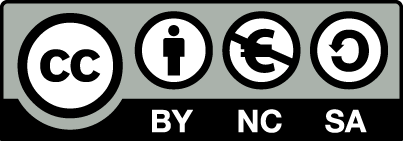 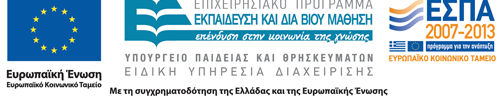 Σημειώματα
Σημείωμα Αναφοράς
Copyright Τεχνολογικό Εκπαιδευτικό Ίδρυμα Αθήνας, Ευαγγελία Πρωτόπαπα 2014. Ευαγγελία Πρωτόπαπα. «Περιβαλλοντικές Επιδράσεις στην Αισθητική. Ενότητα 3: Βλάβες του δέρματος από φυσικά αίτια». Έκδοση: 1.0. Αθήνα 2014. Διαθέσιμο από τη δικτυακή διεύθυνση: ocp.teiath.gr.
Σημείωμα Αδειοδότησης
Το παρόν υλικό διατίθεται με τους όρους της άδειας χρήσης Creative Commons Αναφορά, Μη Εμπορική Χρήση Παρόμοια Διανομή 4.0 [1] ή μεταγενέστερη, Διεθνής Έκδοση.   Εξαιρούνται τα αυτοτελή έργα τρίτων π.χ. φωτογραφίες, διαγράμματα κ.λ.π., τα οποία εμπεριέχονται σε αυτό. Οι όροι χρήσης των έργων τρίτων επεξηγούνται στη διαφάνεια  «Επεξήγηση όρων χρήσης έργων τρίτων». 
Τα έργα για τα οποία έχει ζητηθεί και δοθεί άδεια  αναφέρονται στο «Σημείωμα  Χρήσης Έργων Τρίτων».
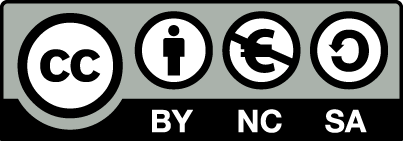 [1] http://creativecommons.org/licenses/by-nc-sa/4.0/ 
Ως Μη Εμπορική ορίζεται η χρήση:
που δεν περιλαμβάνει άμεσο ή έμμεσο οικονομικό όφελος από την χρήση του έργου, για το διανομέα του έργου και αδειοδόχο
που δεν περιλαμβάνει οικονομική συναλλαγή ως προϋπόθεση για τη χρήση ή πρόσβαση στο έργο
που δεν προσπορίζει στο διανομέα του έργου και αδειοδόχο έμμεσο οικονομικό όφελος (π.χ. διαφημίσεις) από την προβολή του έργου σε διαδικτυακό τόπο
Ο δικαιούχος μπορεί να παρέχει στον αδειοδόχο ξεχωριστή άδεια να χρησιμοποιεί το έργο για εμπορική χρήση, εφόσον αυτό του ζητηθεί.
Επεξήγηση όρων χρήσης έργων τρίτων
Δεν επιτρέπεται η επαναχρησιμοποίηση του έργου, παρά μόνο εάν ζητηθεί εκ νέου άδεια από το δημιουργό.
©
διαθέσιμο με άδεια CC-BY
Επιτρέπεται η επαναχρησιμοποίηση του έργου και η δημιουργία παραγώγων αυτού με απλή αναφορά του δημιουργού.
διαθέσιμο με άδεια CC-BY-SA
Επιτρέπεται η επαναχρησιμοποίηση του έργου με αναφορά του δημιουργού, και διάθεση του έργου ή του παράγωγου αυτού με την ίδια άδεια.
διαθέσιμο με άδεια CC-BY-ND
Επιτρέπεται η επαναχρησιμοποίηση του έργου με αναφορά του δημιουργού. 
Δεν επιτρέπεται η δημιουργία παραγώγων του έργου.
διαθέσιμο με άδεια CC-BY-NC
Επιτρέπεται η επαναχρησιμοποίηση του έργου με αναφορά του δημιουργού. 
Δεν επιτρέπεται η εμπορική χρήση του έργου.
Επιτρέπεται η επαναχρησιμοποίηση του έργου με αναφορά του δημιουργού.
και διάθεση του έργου ή του παράγωγου αυτού με την ίδια άδεια
Δεν επιτρέπεται η εμπορική χρήση του έργου.
διαθέσιμο με άδεια CC-BY-NC-SA
διαθέσιμο με άδεια CC-BY-NC-ND
Επιτρέπεται η επαναχρησιμοποίηση του έργου με αναφορά του δημιουργού.
Δεν επιτρέπεται η εμπορική χρήση του έργου και η δημιουργία παραγώγων του.
διαθέσιμο με άδεια 
CC0 Public Domain
Επιτρέπεται η επαναχρησιμοποίηση του έργου, η δημιουργία παραγώγων αυτού και η εμπορική του χρήση, χωρίς αναφορά του δημιουργού.
Επιτρέπεται η επαναχρησιμοποίηση του έργου, η δημιουργία παραγώγων αυτού και η εμπορική του χρήση, χωρίς αναφορά του δημιουργού.
διαθέσιμο ως κοινό κτήμα
χωρίς σήμανση
Συνήθως δεν επιτρέπεται η επαναχρησιμοποίηση του έργου.
Διατήρηση Σημειωμάτων
Οποιαδήποτε αναπαραγωγή ή διασκευή του υλικού θα πρέπει να συμπεριλαμβάνει:
το Σημείωμα Αναφοράς
το Σημείωμα Αδειοδότησης
τη δήλωση Διατήρησης Σημειωμάτων
το Σημείωμα Χρήσης Έργων Τρίτων (εφόσον υπάρχει)
μαζί με τους συνοδευόμενους υπερσυνδέσμους.
Χρηματοδότηση
Το παρόν εκπαιδευτικό υλικό έχει αναπτυχθεί στo πλαίσιo του εκπαιδευτικού έργου του διδάσκοντα.
Το έργο «Ανοικτά Ακαδημαϊκά Μαθήματα στο ΤΕΙ Αθηνών» έχει χρηματοδοτήσει μόνο την αναδιαμόρφωση του εκπαιδευτικού υλικού. 
Το έργο υλοποιείται στο πλαίσιο του Επιχειρησιακού Προγράμματος «Εκπαίδευση και Δια Βίου Μάθηση» και συγχρηματοδοτείται από την Ευρωπαϊκή Ένωση (Ευρωπαϊκό Κοινωνικό Ταμείο) και από εθνικούς πόρους.
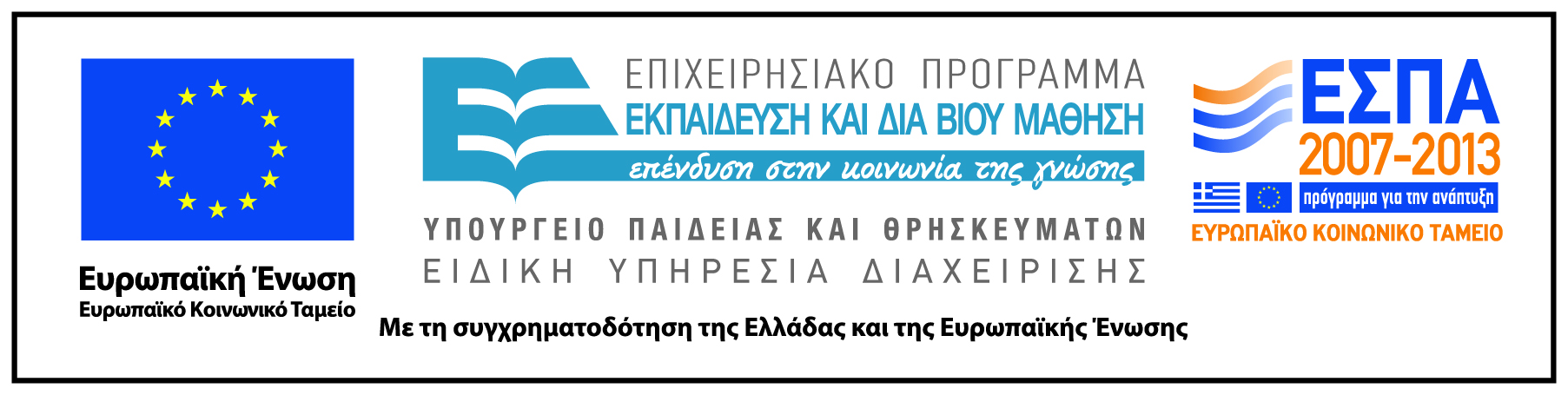